Дендрарий. МБОУ Соколовская СОШ
2011
Никишина Л.В. Учитель биологии
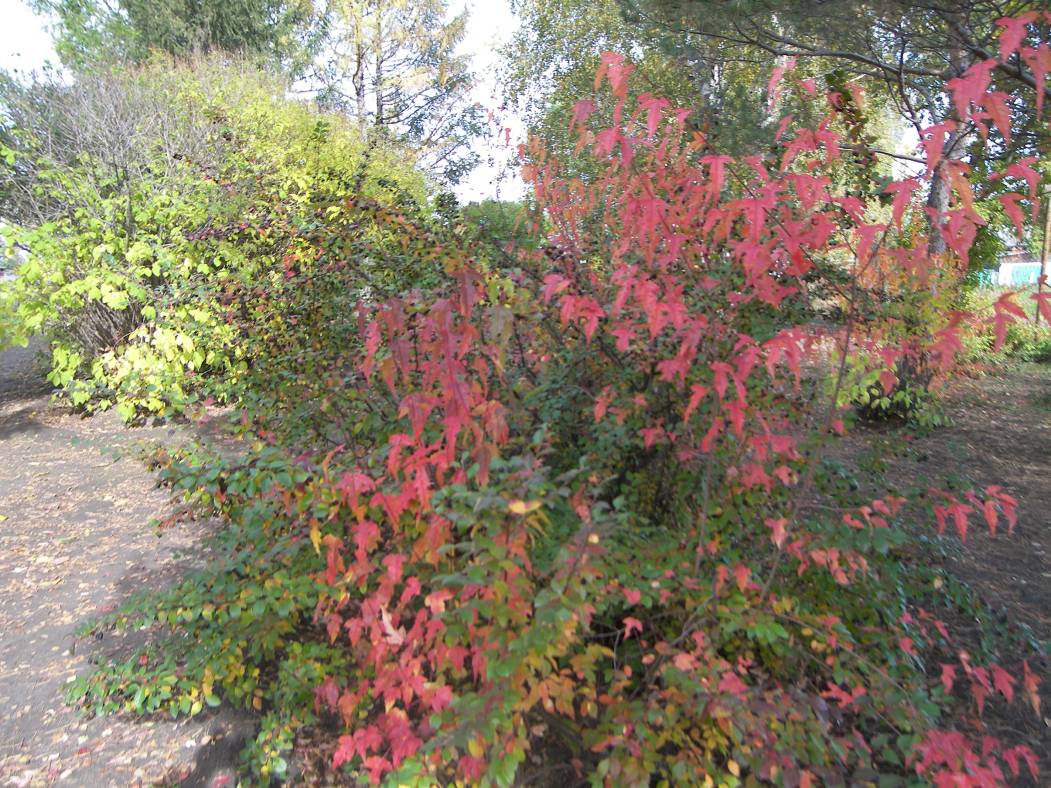 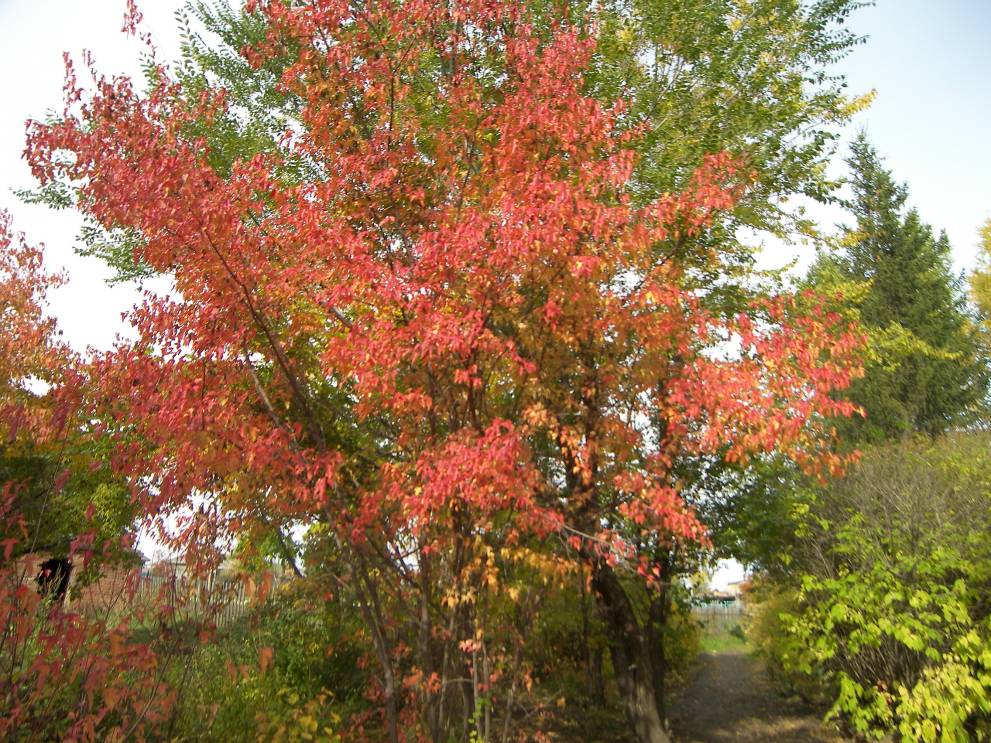 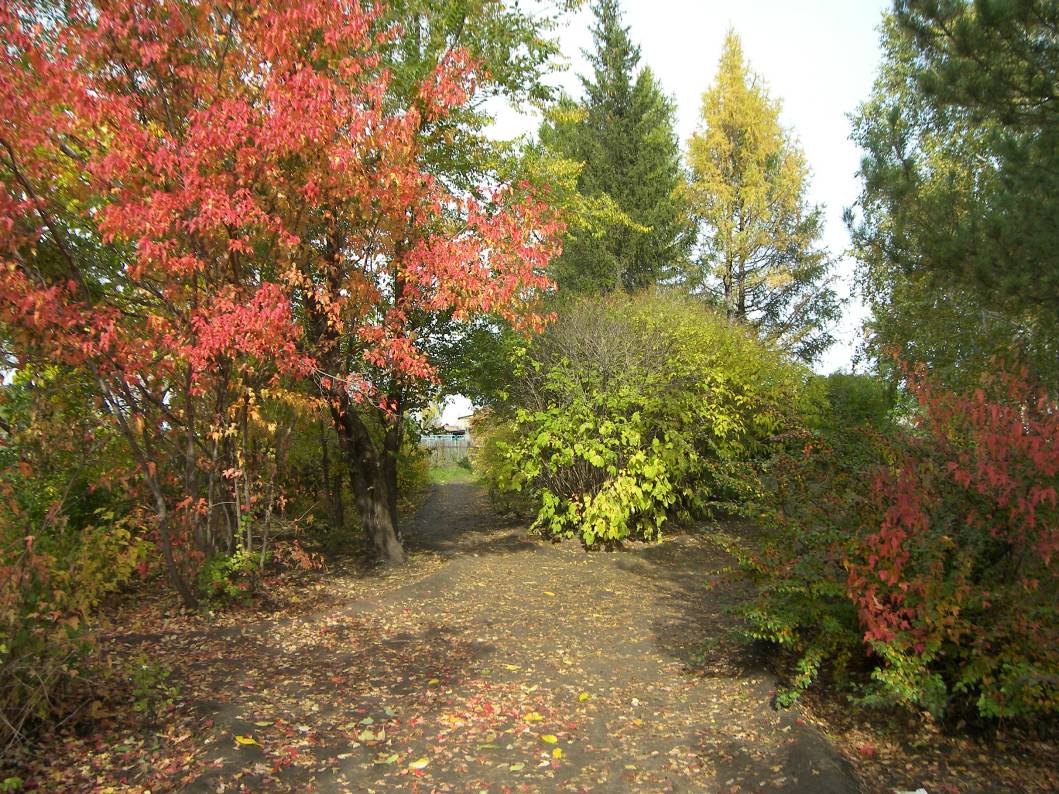 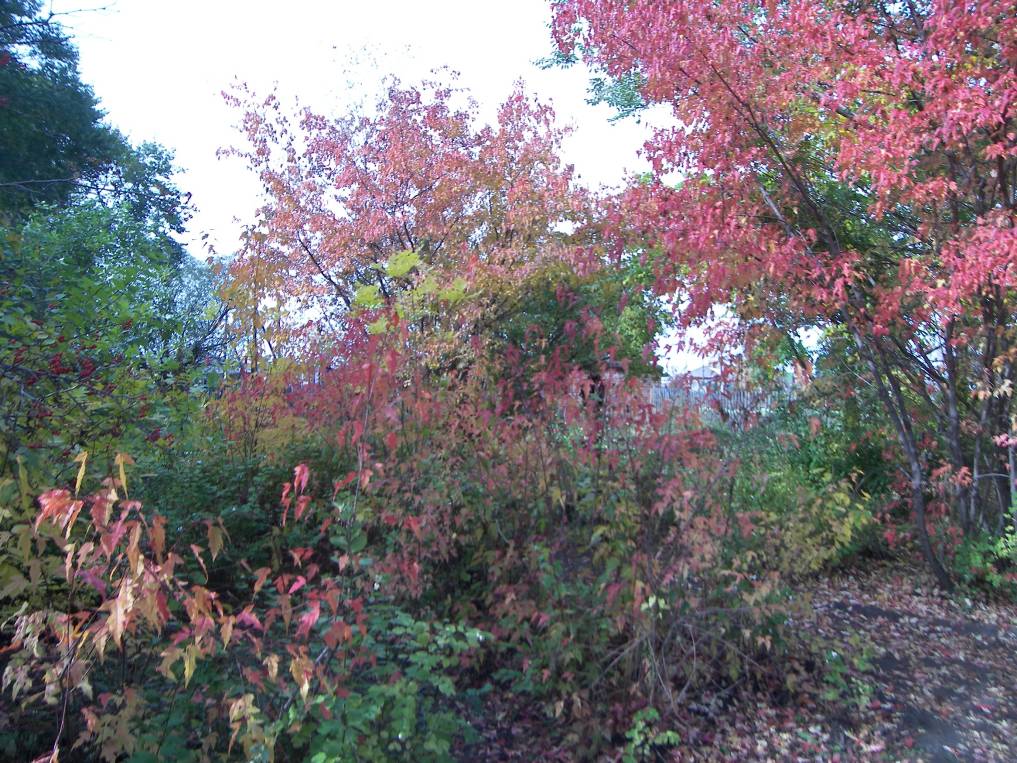 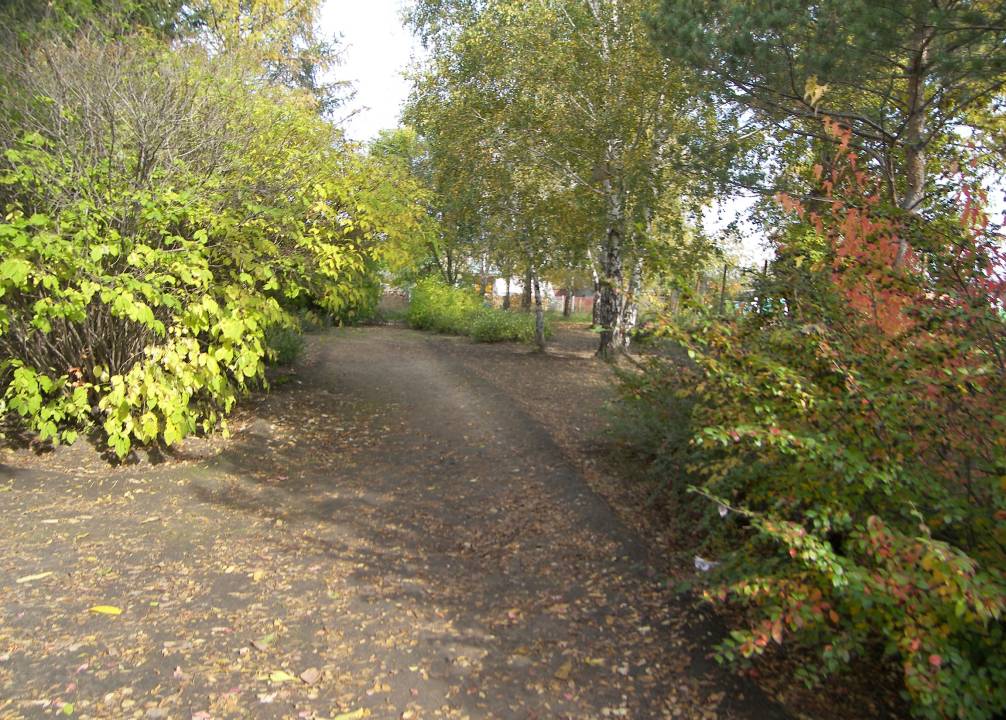 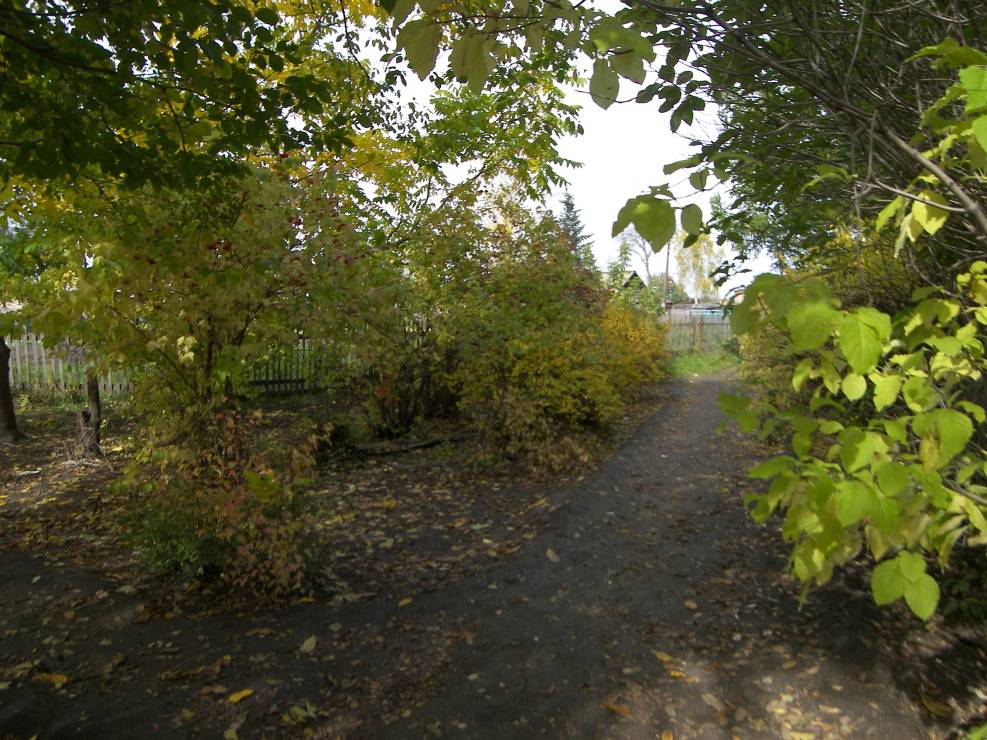 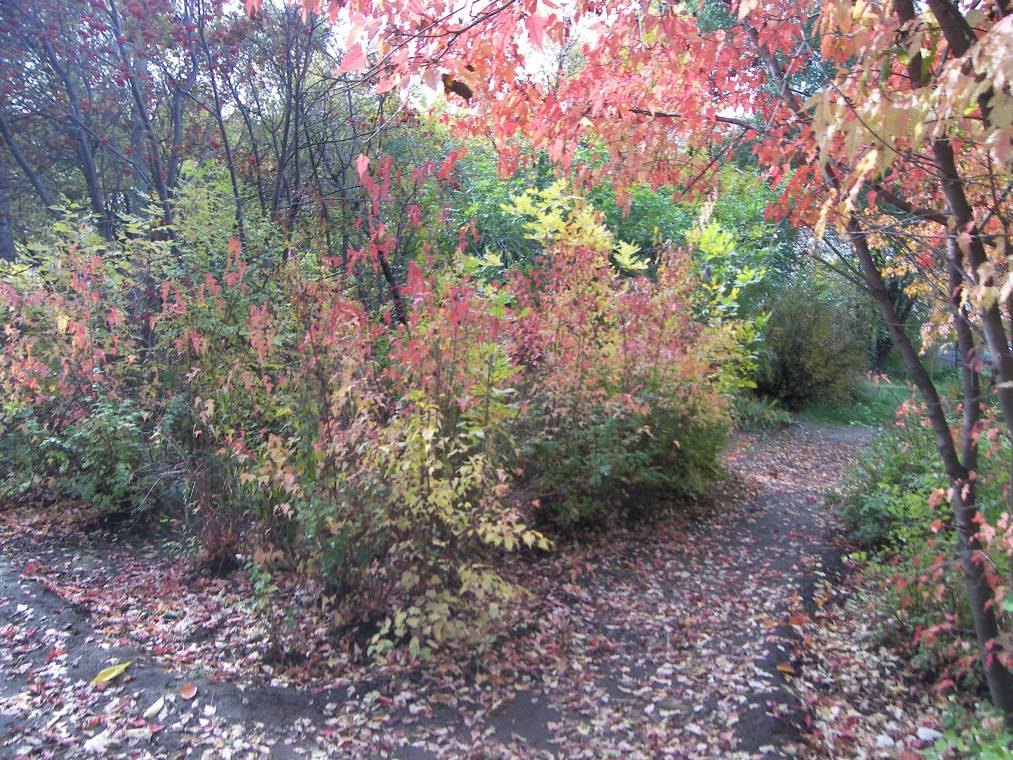 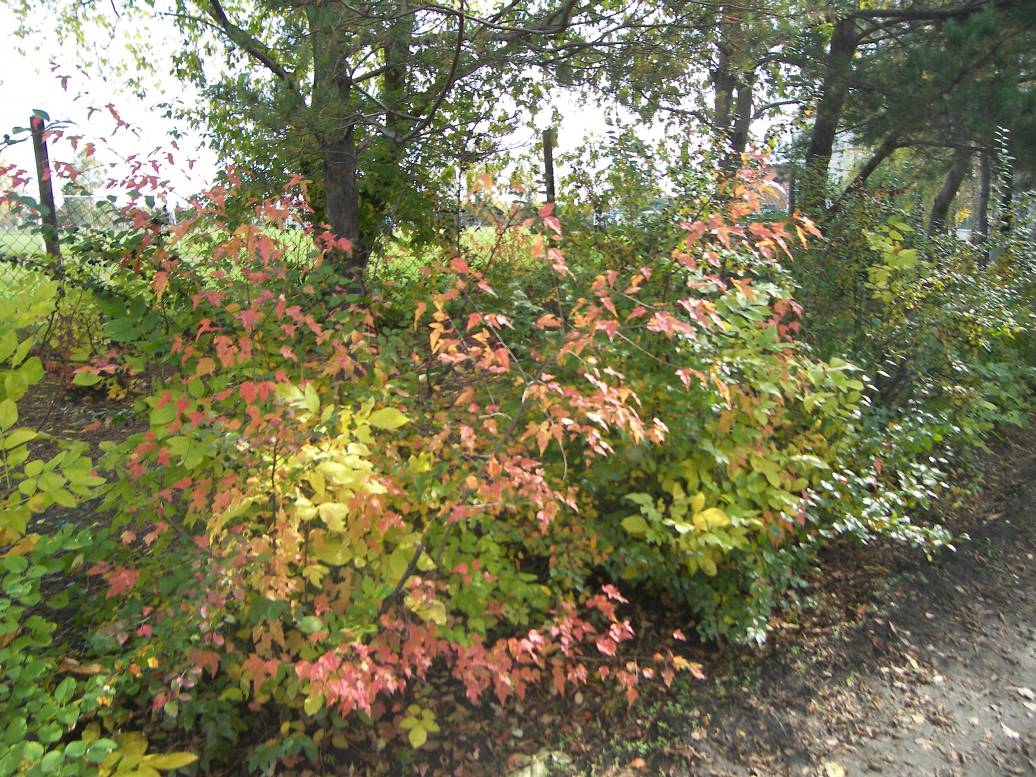 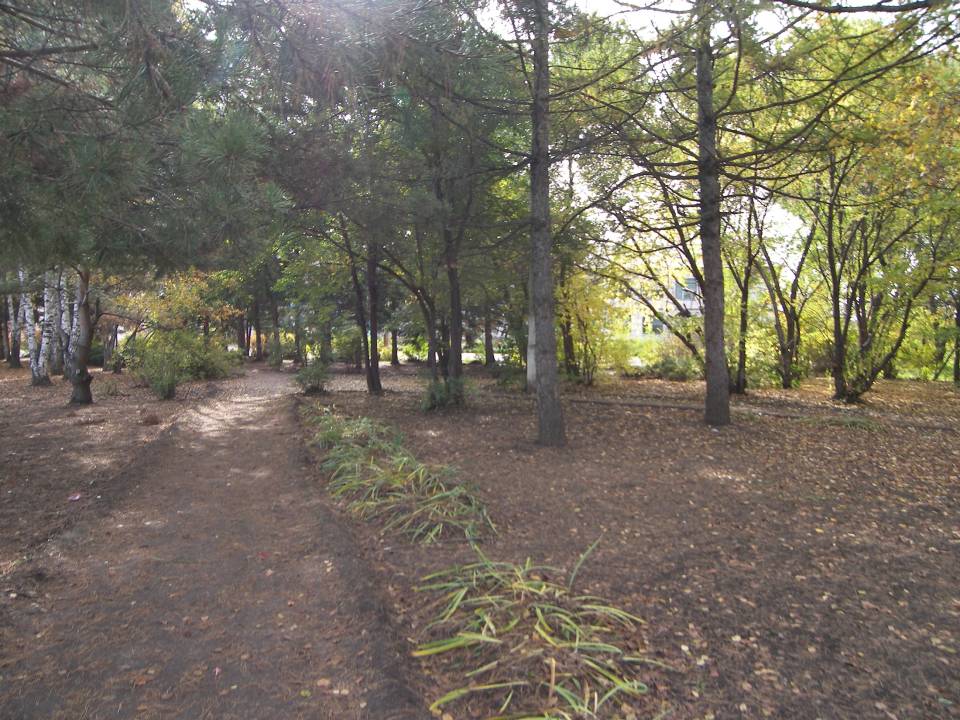 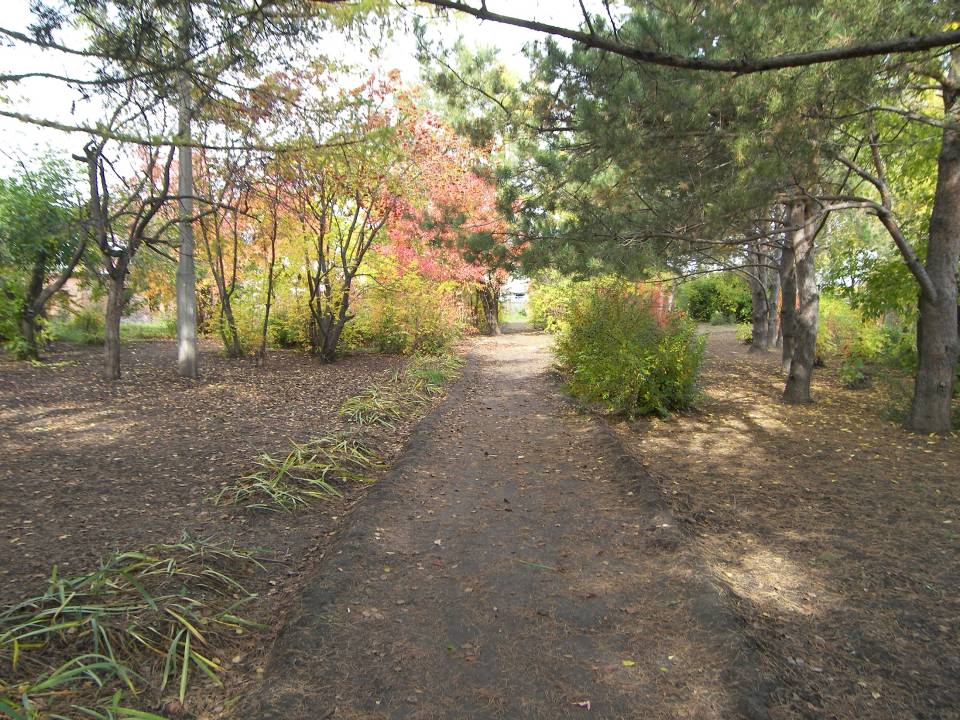 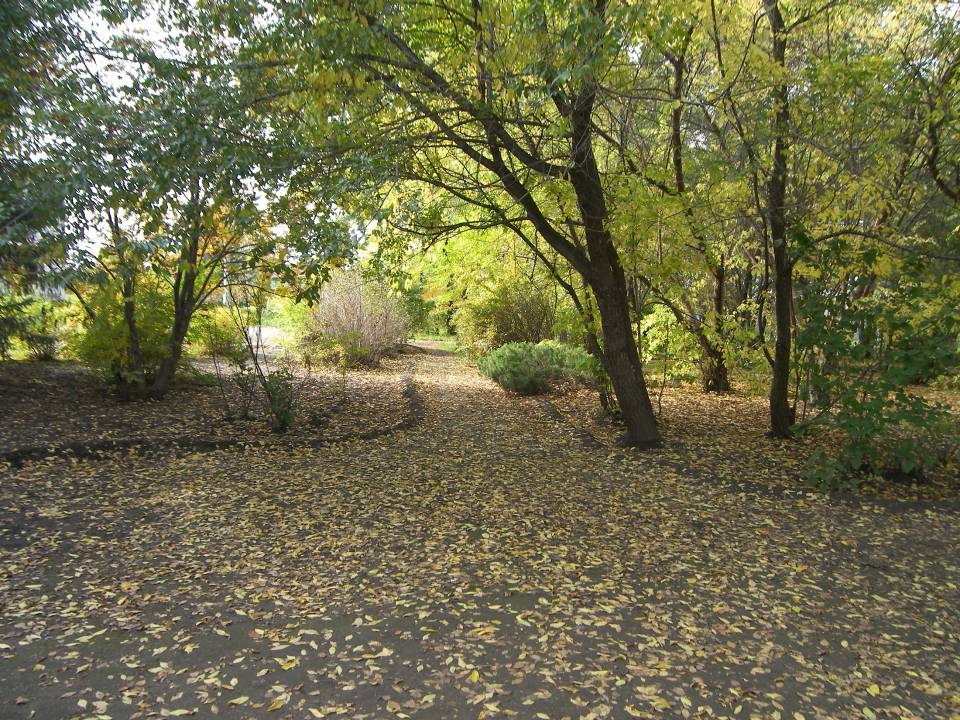 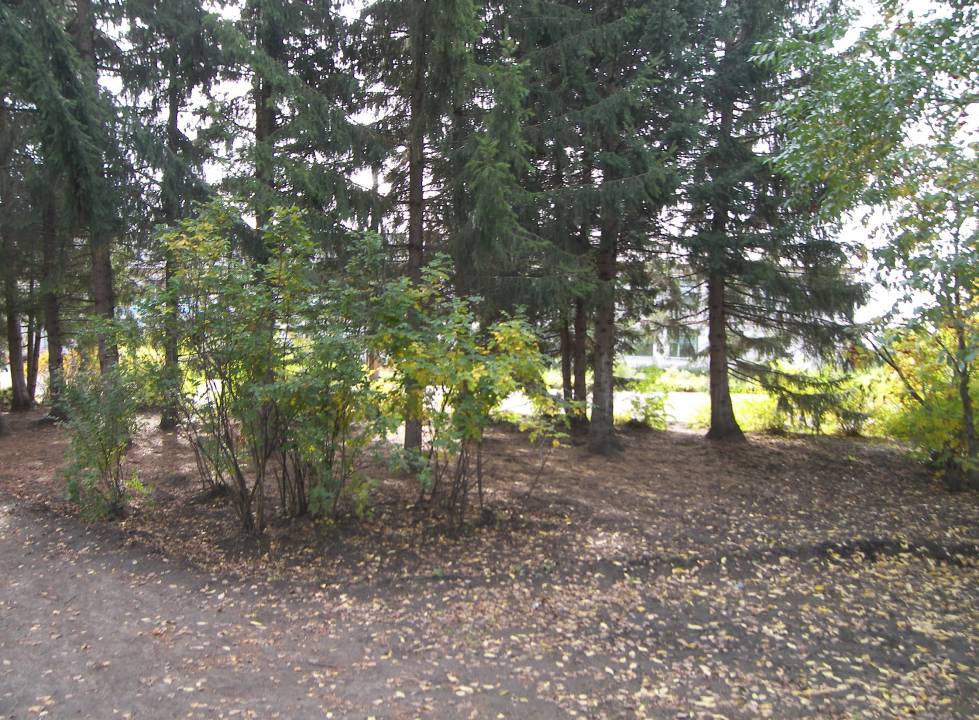 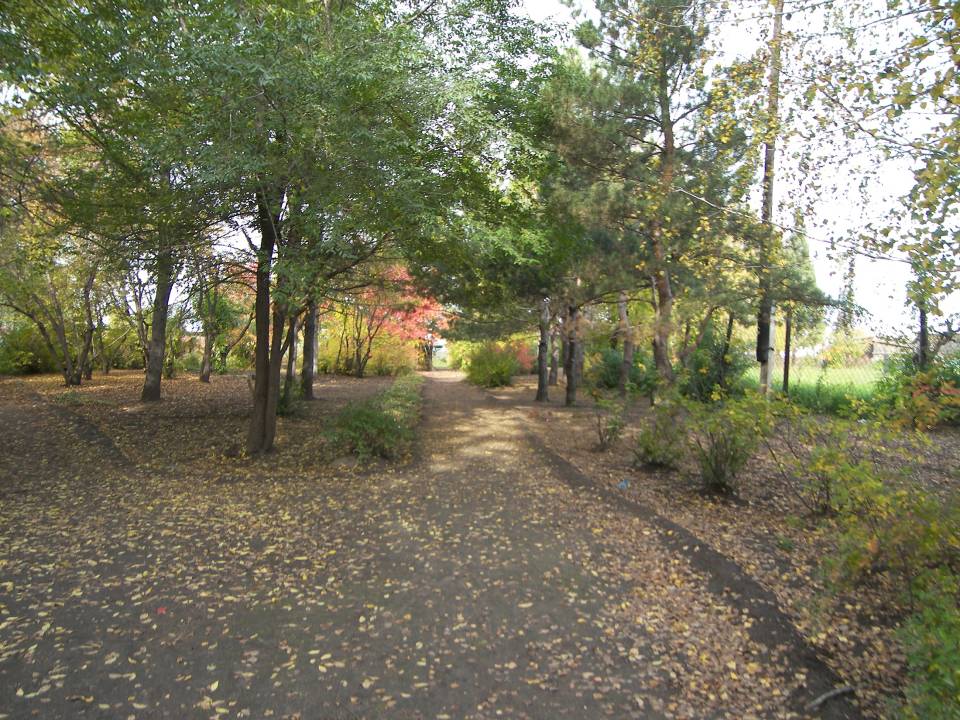 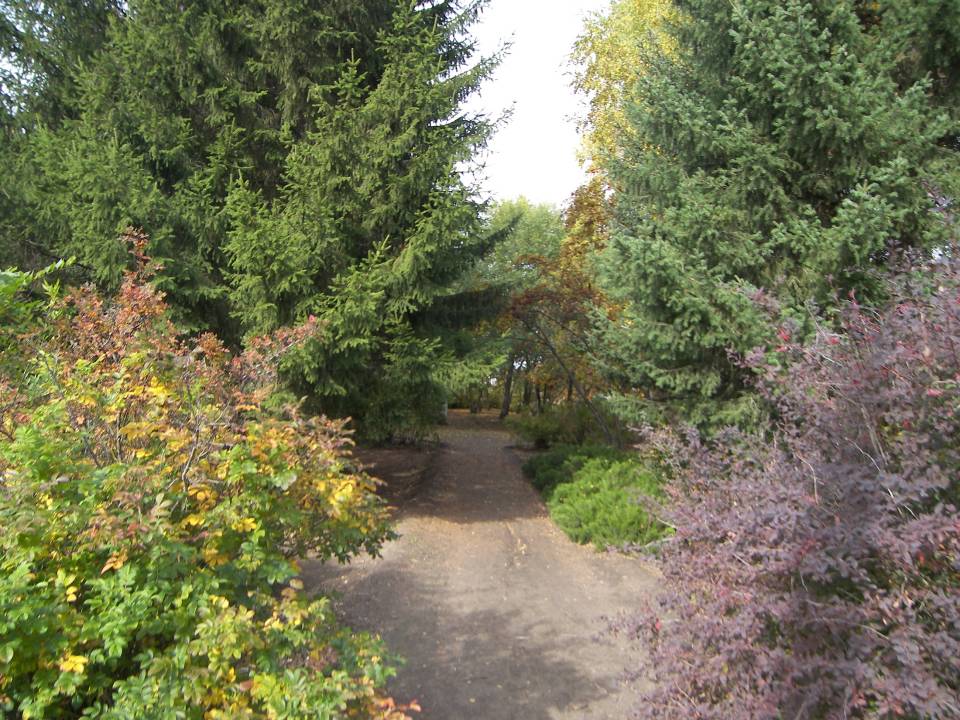 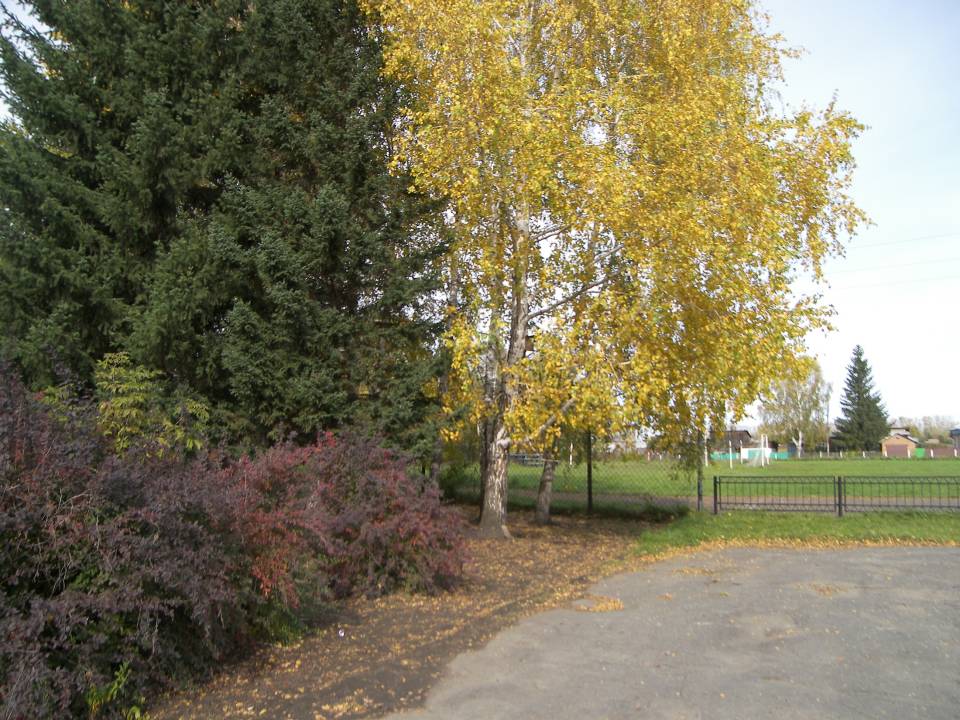 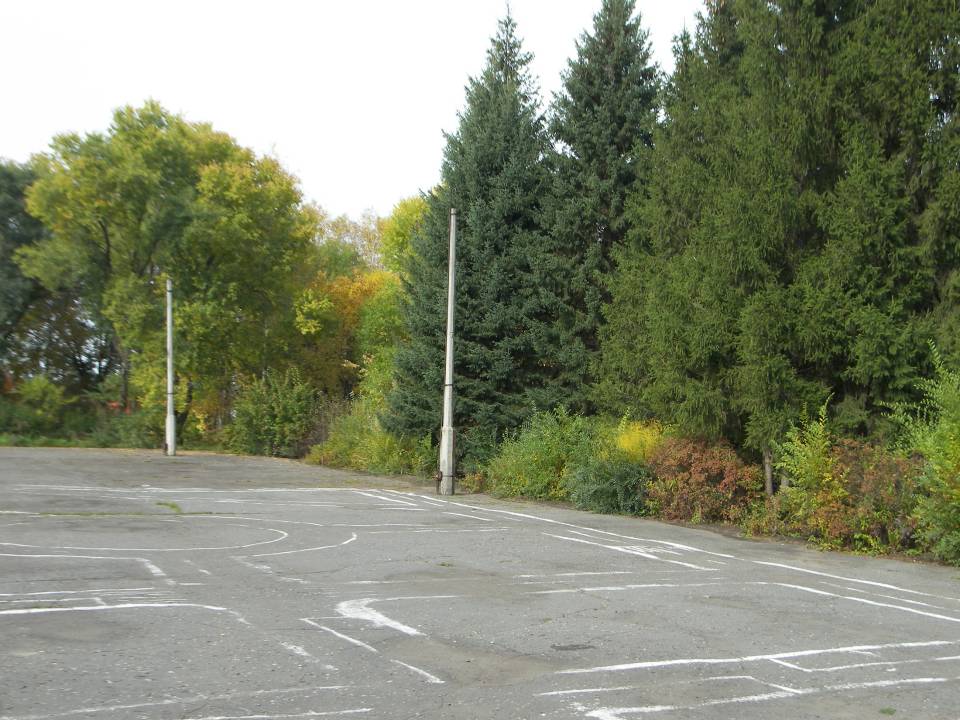 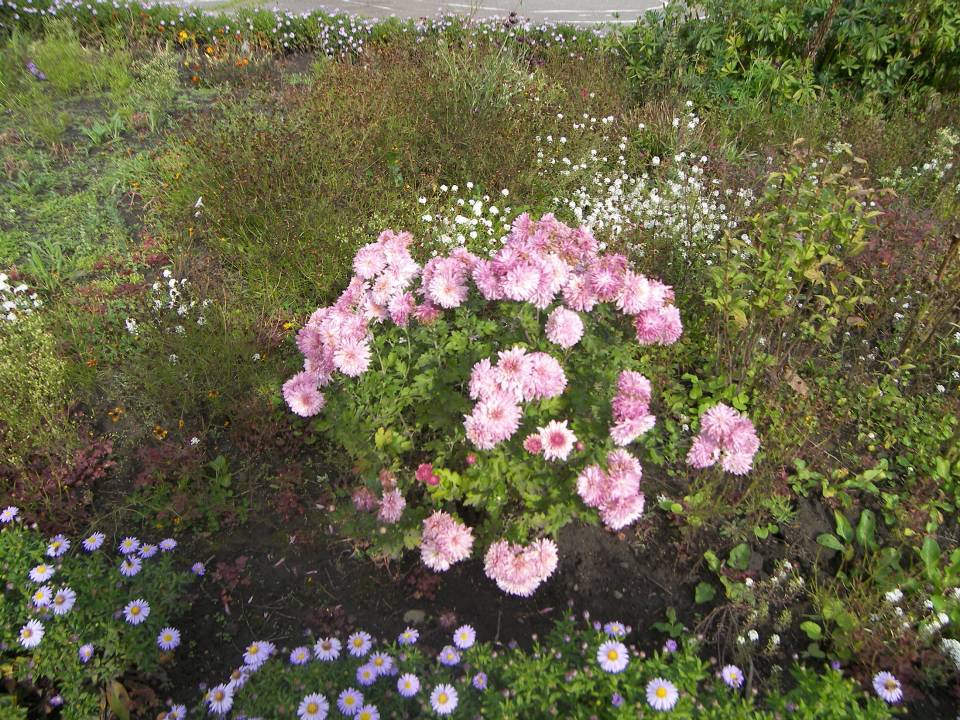